MANAJEMEN SEKOLAH
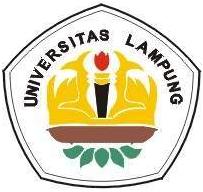 Dr. Riswandi, M.Pd
Fakultas Keguruan dan Ilmu Pendidikan
Universitas Lampung
Bidang Garapan Manajemen Pendidikan di Sekolah
1. Manajemen Kurikulum
2. Manajemen Kesiswaan
3. Manajemen Sarana dan Prasarana
4. Manajemen Personil/anggota
5. Manajemen Keuangan
6. Manajemen Hubungan Sekolah dan Masyarakat
7. Manajemen Layanan Khusus
III. Manajemen Sarana dan Prasarana
Adalah kegiatan yg mengatur utk mempersiapkan segala peralatan/material bagi terselenggaranya proses pendidikan di sekolah.
Merupakan keseluruhan proses perencanaan pengadaan, pendayagunaan, dan pengawasan yg digunakan agar tujuan pendidikan di sekolah dpt tercapai dgn efektif dan efisien.
Tujuannya utk membantu kelancaran proses pembelajaran.
Kegiatannya meliputi; perencanaan kebutuhan, pengadaan, penyimpanan, penginventarisasi, pemeliharaan, dan penghapusan.
5. Manajemen Keuangan
Keuangan/pembiayaan di sekolah menjadi faktor esensial.
Penanggung jawab manajemen pembiayaan pendidikan adalah kepala sekolah dan guru. 
Guru diharapkan merencanakan pembiayaan kegiatan pembelajaran dgn baik.
Kegiatannya meliputi perencanaan, penggunaan, pencatatan data, pelaporan, dan pertanggungjawaban penggunaan dana sesuai dgn yg direncanakan.
See  you…! !